«Из истории решения систем уравнений»
Урок алгебры в 9 классе.
Автор: учитель первой категории Кочевых Р. П.
Кто хочет ограничиться 
 настоящим без знания прошлого, 
тот никогда его не поймет.
             Лейбниц
В древневавилонских текстах, написанных в III – II тысячелетиях до н.э., содержится немало задач, решаемых с помощью составления систем уравнений, в которые входят и уравнения второй степени. Вот одна из них. Площади двух своих квадратов я сложил:           . Сторона второго квадрата равна        стороны первого и еще 5.  Соответствующая система  уравнений в современной записи имеет вид:
Для решения этой системы вавилонский автор возводит во втором уравнении у в квадрат, получает                                   , 
Подставив это значение в первое уравнение, получает                               .
Решая уравнение, находит х , затем у.
Так как вавилоняне не имели обозначений для многих неизвестных, то  они прилагали немало усилий для выбора неизвестного таким образом, чтобы свести решение системы к решению одного уравнения.
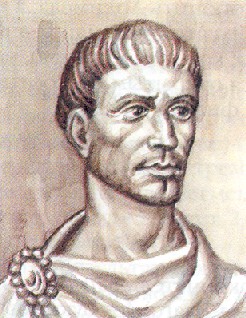 ДИОФАНТ
(около 250)
		Математик эпохи эллинизма, один из 			основоположников алгебры.       		Жил и работал в Александрии.
 Ввел буквенную символику.  Работы  Диофанта     в области   теории   чисел   послужили основанием для дальнейших исследований.
 Его именем   названы: диофантовы  уравнения - алгебраические   уравнения или системы алгебраических уравнений с рациональными коэффициентами,     решения     которых отыскиваются  в  целых   и   рациональных числах. 
Диофант -последний  из  великих  математиков античности.
ЗадачаНайти два натуральных числа, зная, что их сумма равна 20, а сумма их квадратов 208.Мы бы решали эту задачу составлением системы уравнений:
Диофант же, выбирая в качестве неизвестного половину разности искомых чисел, получает ( в современных обозначениях):
Далее 
x2 + y2 = (z + 10)2 + (10 – z)2 = 2z2 + 200, а по условию это равно 208,
2z2 + 200 = 208
z = ± 2;  z = - 2- не удовлетворяет условию задачи, поэтому, если z = 2, то  
x = 12, а у = 8.
В XVII - XVIII в.в. приемы исключения при решении систем уравнений разрабатывали Ферма, Ньютон, Лейбниц, Эйлер, Безу, Лагранж В современной записи система двух линейных уравнений с двумя неизвестными имеет вид
Решение этой системы выражается формулами
Нижние индексы при буквах впервые употребил в 1675 году немецкий математик Лейбниц, что в большей мере способствовало созданию теории определителей.
Рене Декарт
31.III. 1596 – 11.II. 1650
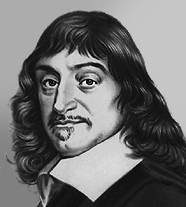 Родился в 1596 г. в городе Лаэ во Франции в дворянской семье. Отец хотел из сына сделать офицера. Но Рене интересовала математика. Вскоре он познакомился с Мерсеном, а затем и с другими математиками Франции.
Будучи в армии, Декарт изучил алгебру немецких, математику французских и греческих ученых.  Декарт был крупнейшим философом и математиком своего времени. Самым известным его трудом  является «Геометрия».  Декарт ввел прямоугольную систему координат, установил соответствие между числами и отрезками прямой и таким образом ввел алгебраический метод в геометрию. Это позволило решать системы уравнений графическим методом. Эти открытия Декарта дали огромный толчок развитию математики.
Крамер Габриель (1704-1752)- швейцарский математик. Учился и работал в Женеве.  Основные труды по высшей алгебре и аналитической геометрии.
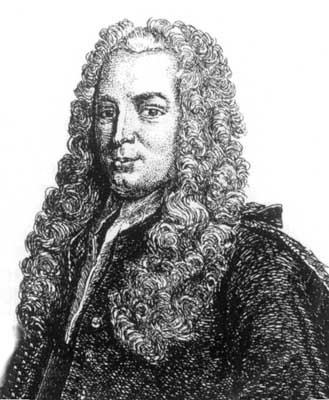 Установил и опубликовал (1750г.) правила решения систем n линейных уравнений с n неизвестными с буквенными коэффициентами (правило Крамера), заложил основы теории определителей.
Гаусс (Gauss) Карл Фридрих (30.04.1777, 
 – 23.02.1855) немецкий математик, внесший фундаментальный вклад также в астрономию и геодезию, почетный член Петербургской Академии Наук, именем которого назван метод решения 
систем линейных 
уравнений путем 
исключения неизвестных.
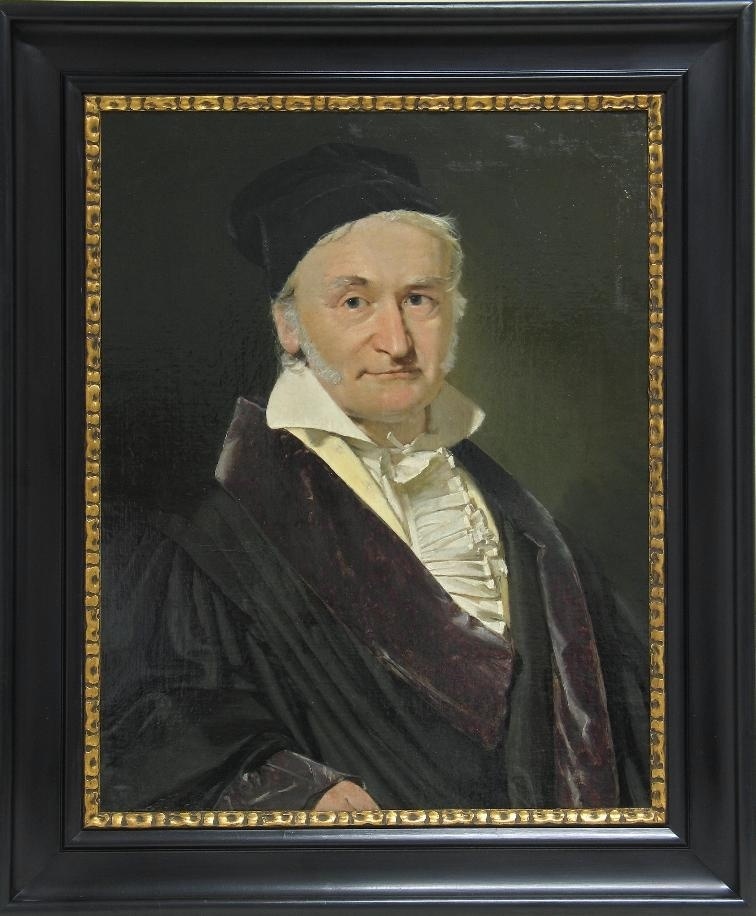 Выводы
- развитие методов  решения систем уравнений прошло длинный путь;      - только благодаря трудам ученых решение систем уравнений приняло современный вид.